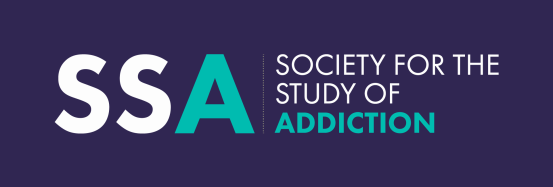 Non-pharmacological interventions for substance misuse: A rapid overview of Cochrane systematic reviews
For accompanying audio presentation please click on the speaker Icon below on each slide
Presented at the SSA online conference 2020
By Karen Megranahan 
E: kmegr001@gold.ac.uk
T: @karenmegranahan
Conflict of interest declaration: 
the author confirms there is no conflict of interest to declare.
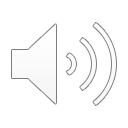 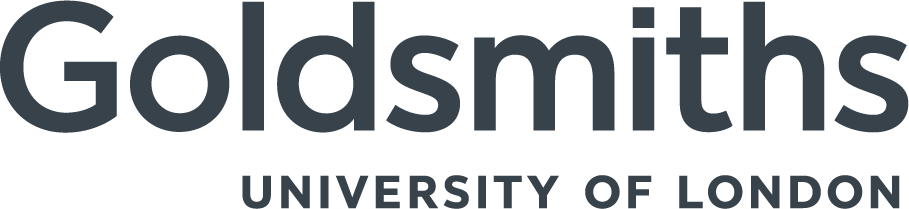 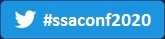 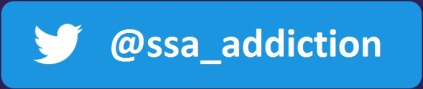 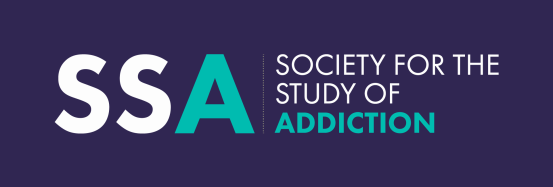 Aim
To identify and summarise the non-pharmacological interventions used in the treatment of substance misuse as reported in the Cochrane Systematic Reviews
Method - Inclusion criteria
Cochrane systematic reviews published since 2013
People with a diagnosis of substance misuse.
All non-pharmacological interventions identified will be recorded
Where reported the primary and secondary outcomes of the interventions found will be recorded.
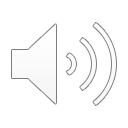 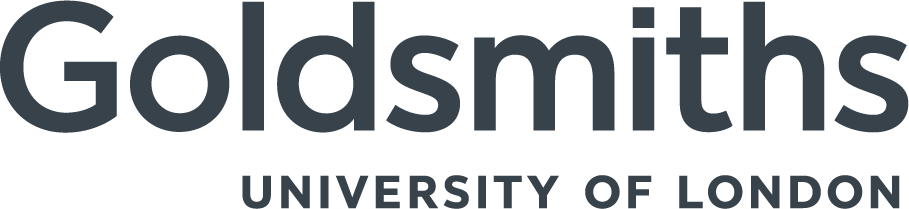 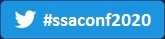 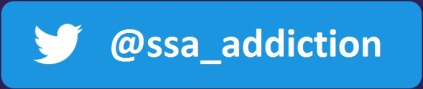 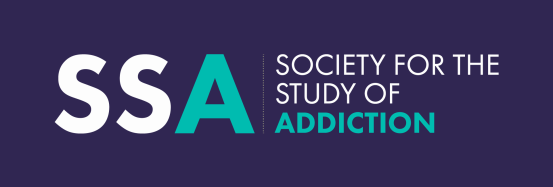 Results
88 Cochrane systematic reviews published by the CADG, 16 reviews met the study criteria, 503 studies are included, 471,898 participants are included.
Conclusion
This study accentuates the need for more investigation in an in-depth nature to further understand the reasons these specific interventions are provided and why others are omitted.
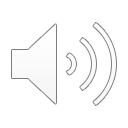 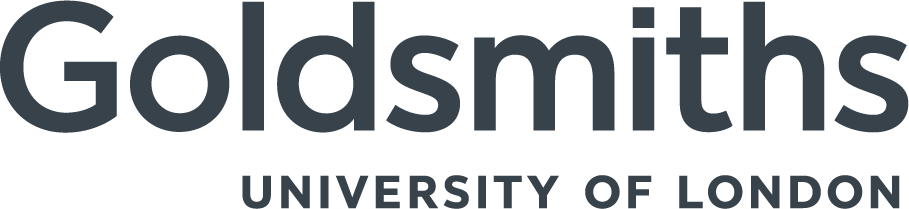 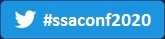 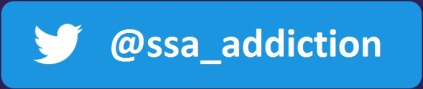